Сказки Алексея Николаевича Толстого для детей
Подготовила учитель начальных классов Демченко
 Ольга Павловна 
МОУ –СОШ №11
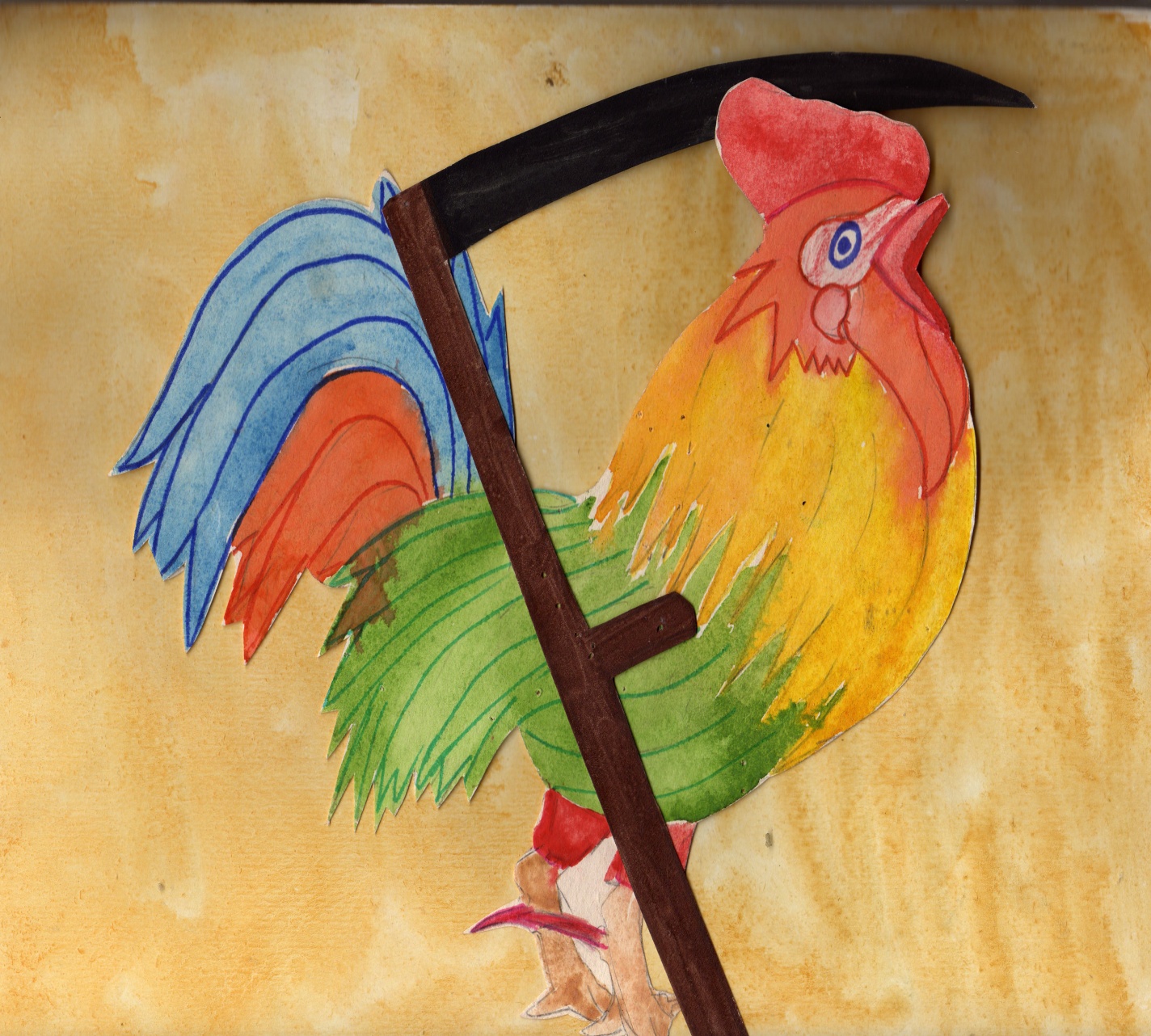 «Ку – ка – ре – ку!
Иду на пятах,
Несу косу на плечах,
Хочу лису посечи,
Слезай лиса с печи,
Поди, лиса, вон!»
Русская народная сказка «Лиса и заяц».
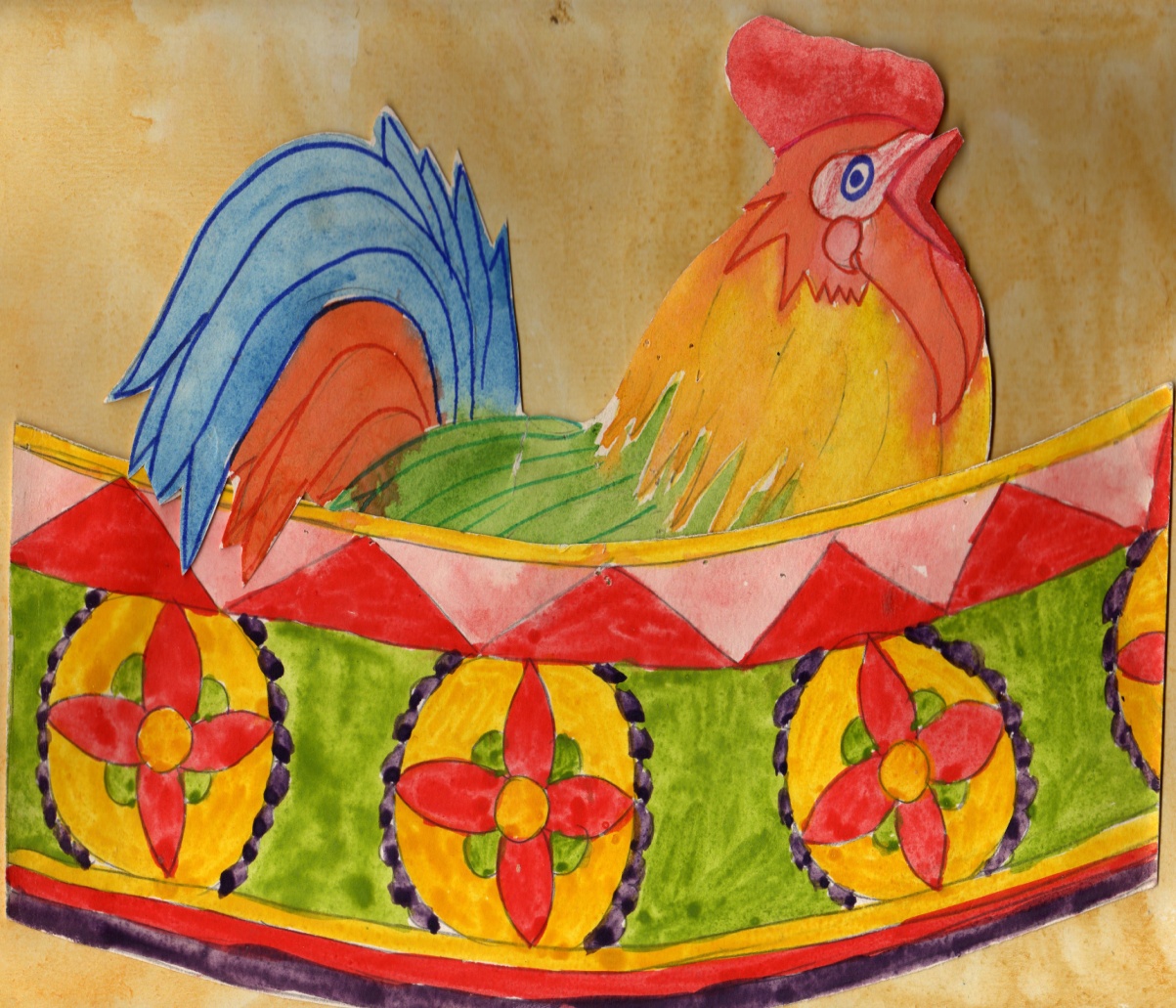 «Петушок, петушок,
Золотой гребешок,
Масляна головушка,Шёлкова бородушка,
Выгляни в окошко,
Дам тебе горошку»»
«Несёт меня лиса
За тёмные леса,
За быстрые реки ,
За высокие горы …
Кот и дрозд,
Спасите меня!»
«Петушок – золотой гребешок».
«Далёко, далёко за морем
Стоит золотая стена,
В стене той – заветная дверца,
За дверцей большая страна.
Ключом золотым открывают
Заветную дверцу в стене,
Но где отыскать этот ключик,
Никто не рассказывал мне …»
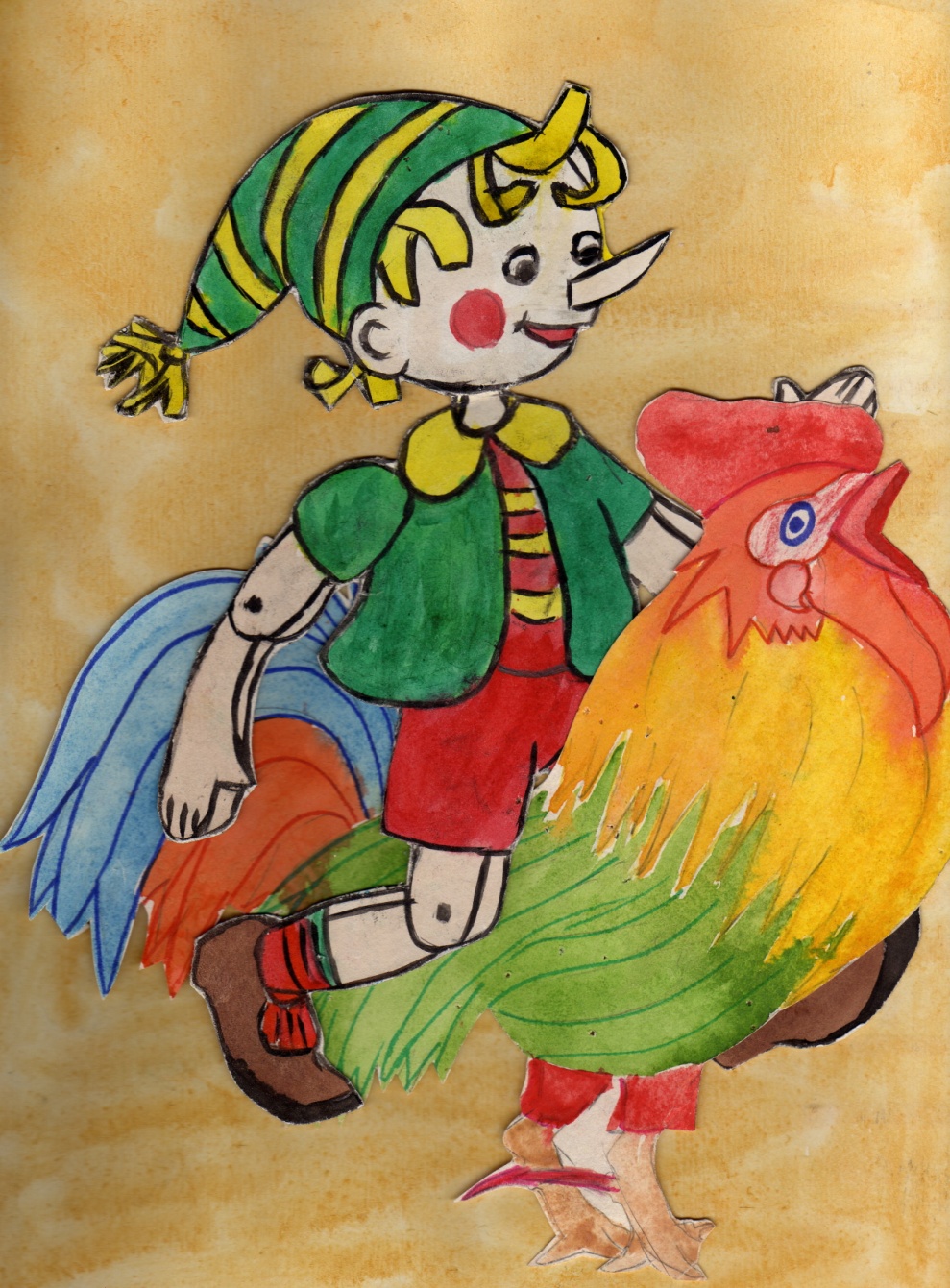 А.Н.Толстой «Золотой ключик, или Приключения Буратино».
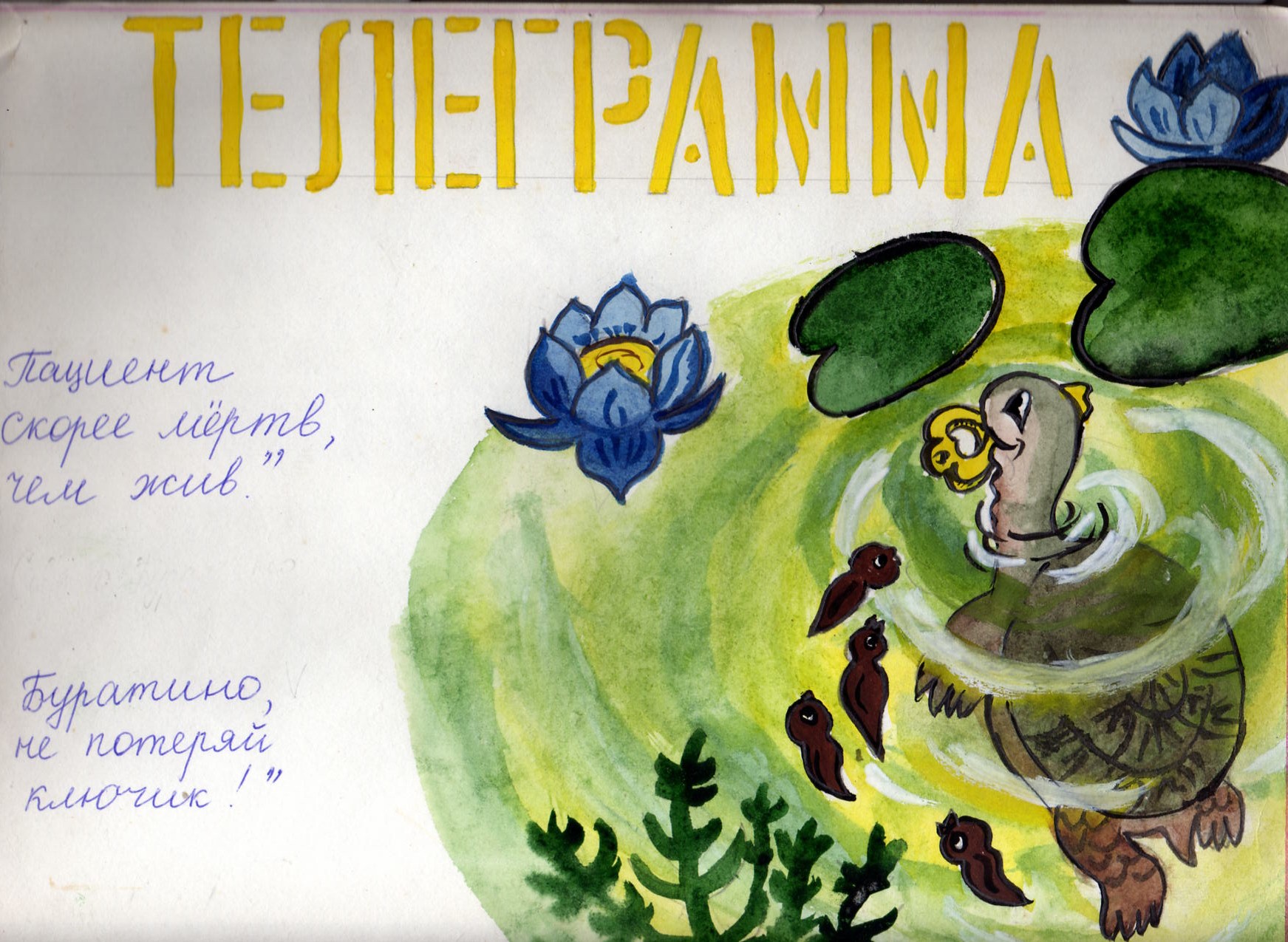 «Буратино,
не  потеряй ключик!»
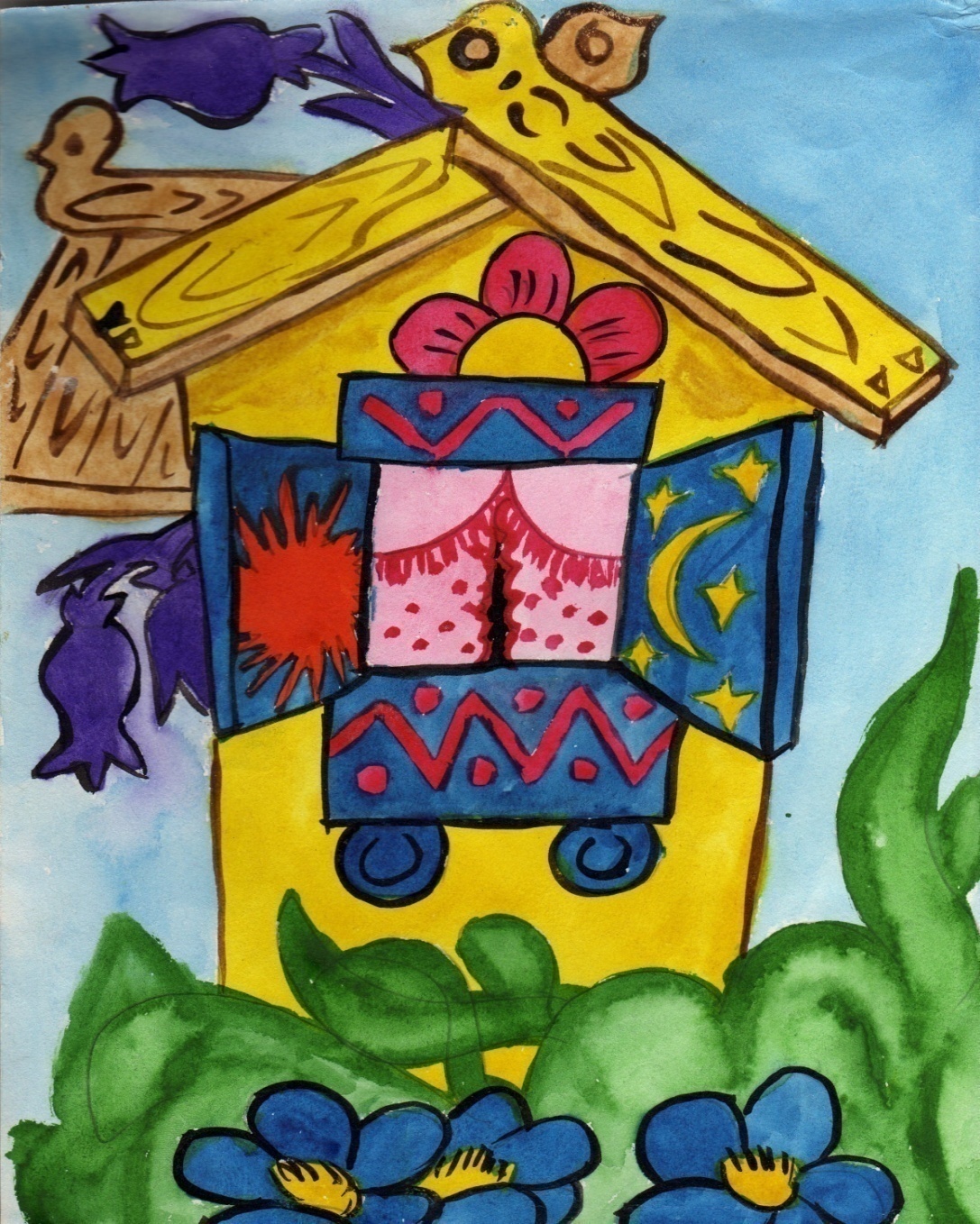 Посмотрите на рисунок: маленький, освещённый луной домик в четыре окошка. На ставнях нарисованы солнце, луна и звёзды. Вокруг лазоревые цветы. Кто здесь жил?
На занавесе блестел золотой зигзаг молнии. С боков поднимались две квадратные башни, раскрашенные так, будто они были сложены из маленьких кирпичиков. Что это за здание?
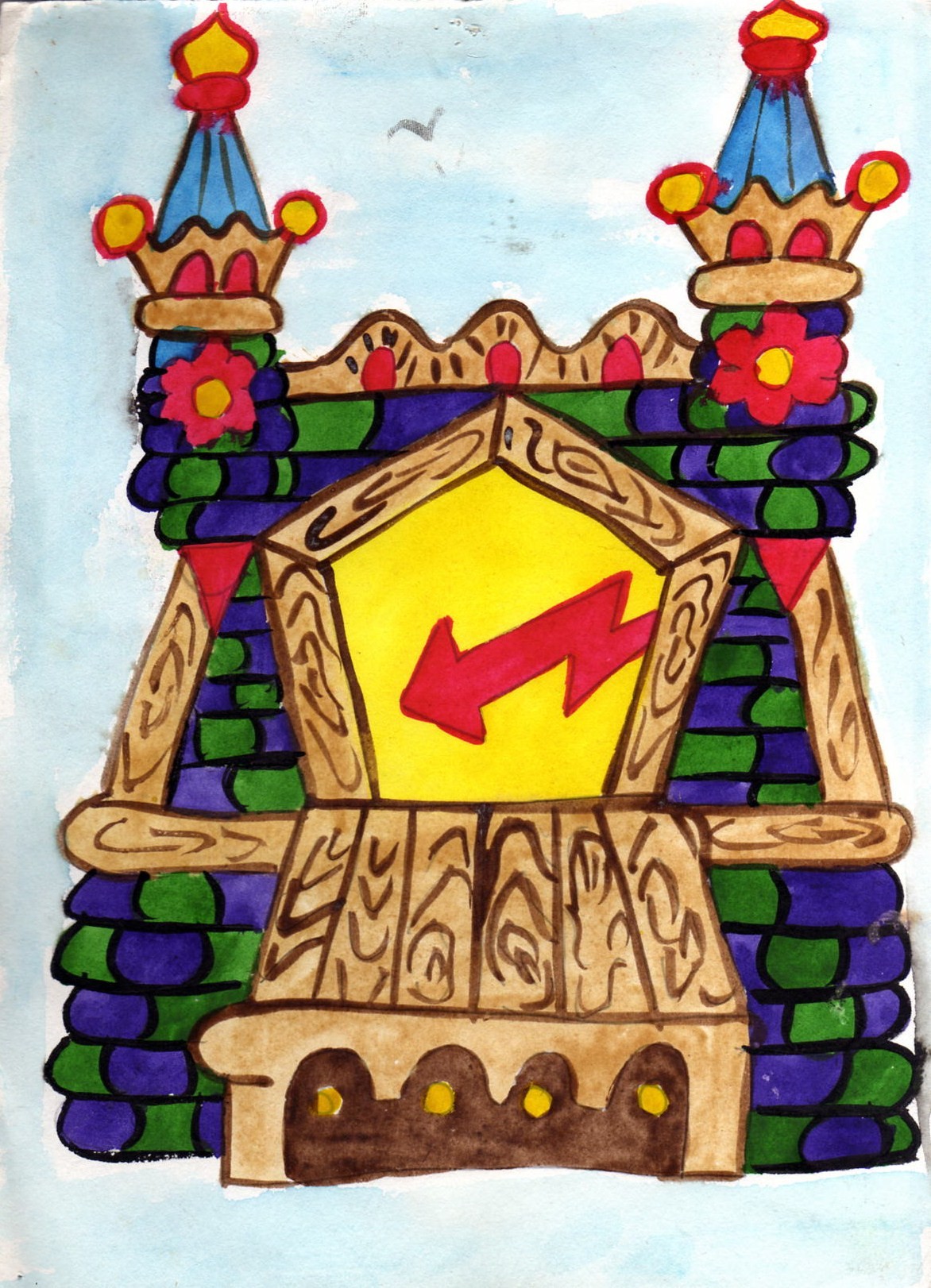